HHRS Train-The-Trainer
Course Developer Meeting
Issues requiring clarification
Pre-requisites for participants
Qualifications of trainers teaching the Train-the-Trainer
Skills assessment of participants
Post-course requirements
Plan of action
Review course approval form submitted to Curriculum Committee
Review stated course objectives
Discuss options for resolution of issues listed on previous slide
Some “T” terminology
We are looking at the HHRS Train-the-trainer course approval submittal.. i.e., the HHRS “T3”
Participants who complete the course should be able to train others on how to use the HHRS
We are also identifying qualifications of people who can teach the Train-the-trainer course.. i.e., “T4” or Train the Train-the-trainer
Trainers who meet these qualifications should be able to deliver the T3 course
HHRS train-the-trainer (t3) course: details from new course application form
Issue #1: Pre-requisites for persons attending Train-the-Trainer (T3)
Issue #2: Qualifications of Trainers teaching the Train-the-Trainer (T4)
5
[Speaker Notes: Session 30 min.]
HHRS t3 course: details from new course application form
Additional details cut off from 24a. Describe E-learning method: Delivery is synchronous, live, instructor led. First delivery used GoToMeeting, but future deliveries will use a platform such as GoToTraining to incorporate additional student participation.
Issue #2: Qualifications of Trainers teaching the Train-the-Trainer (T4) – online delivery
6
HHRS t3 course: details from new course application form
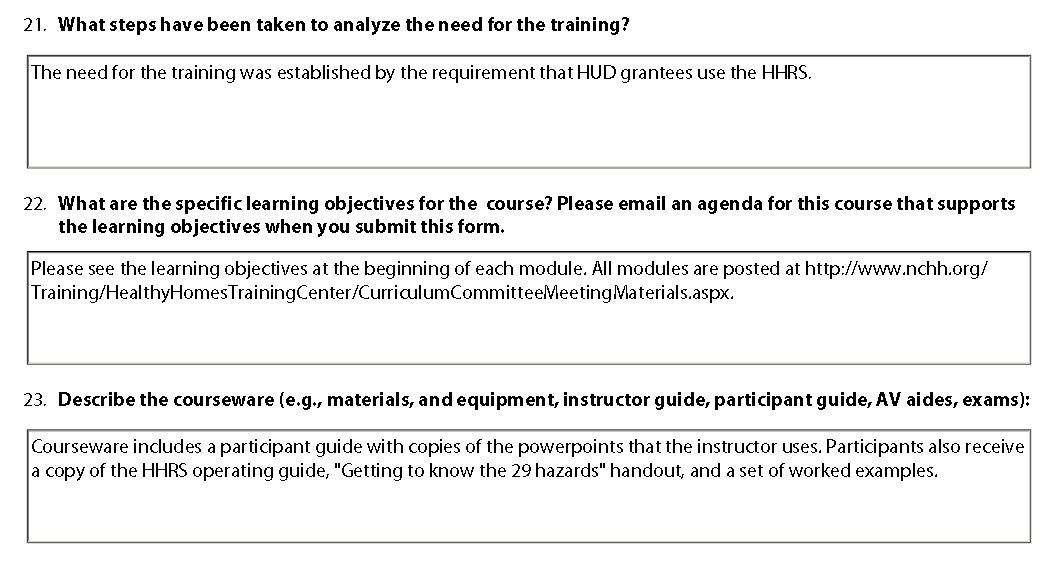 On following slides..
7
Course Goals
Enable students to:
Interpret and apply the principles of the Healthy Homes Rating System (HHRS), 
Choose appropriate corrective action options to eliminate or reduce hazards 
Communicate their findings in a HHRS Assessment Report
8
[Speaker Notes: Session 30 min.]
Student Learning Outcomes
9
[Speaker Notes: Session 30 min.]
10
[Speaker Notes: Session 30 min.]
Submitted assessment and rating (Module 6)
To complete the course successfully, do the following in the next 10 days:
Inspect a property
Complete the reporting form for this assessment
Submit report to your trainer for his or her review
Attain a score of 70% for the submitted report
Module 6: Evaluation criteria and percentage of points
Description of property		10%
List of deficiencies			15%
List of hazards identified		20%
Hazard rating and band		20%
Justifications				25%
Presentation				10%
13
Module 6: Re-take
If you don’t reach a 70% score, do the following:
Consult your trainer about problems with your first report
Carry out an assessment and scoring of a second (different) property
Submit a report for the second property within 10 days of consulting with the trainer
Attain a mark of 70% for the second submission
14
Module 6: Other matters
Trainers will score the submitted survey and assessment forms within 5 working days of receipt.
Certificates will be issued within five days after scoring is completed.
15
HHRS t3 course: issues to resolve
Pre-requisites for participants
Qualifications of trainers teaching the Train-the-Trainer
Skills assessment of participants
Post-course requirements
16
17
18
19
NEXT STEPS
NEED ASSESSMENTS FOR GRADING EXERCISE – Jack/Susan/Erica will look in files and “clean up” assessments to use during exercise.. Pick some “bad” ones

NEED EXERCISE WITH WORKED EXAMPLES – Participants will have to choose corrective actions for the assessments they evaluate and rescore

NEED TO PUT TEACHBACK INTO CURRICULUM (CAN BE ONLINE) – Susan will look at how to incorporate into curriculum

NEED GUIDANCE FOR TRAINERS ON HOW TO SCORE PARTICIPANT AND PROVIDE FEEDBACK – get templates from trainers that have been teaching the course and develop consensus